1. Levels of Language Proficiency.
2. Components of Lifelong Professional Development of an English Teacher.
3. Порядок підвищення кваліфікації українського вчителя англійської мови.
4. Українські платформи та ресурси для самоосвіти вчителів.
5. Міжнародні сертифікати для підвищення кваліфікації вчителя англійської мови.
CEFR levels (the Common European Framework of Reference)
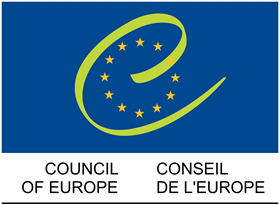 Рівні володіння іноземною мовою випускників ЗНЗ відповідно до Загальноєвропейських Рекомендацій з мовної освіти:
What A Level Learners Can Demonstrate
What B Level Learners Can Demonstrate
What C Level Learners Can Demonstrate
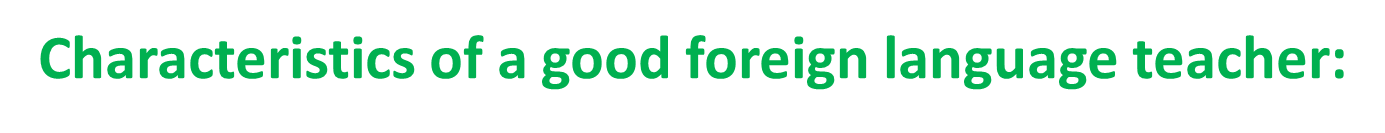 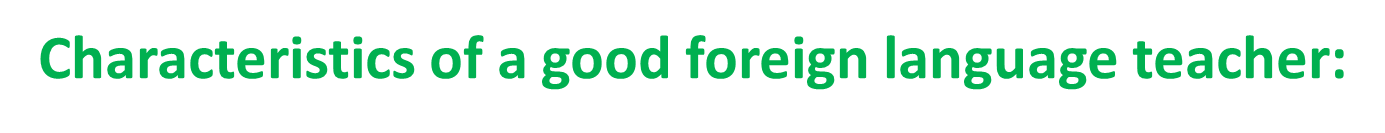 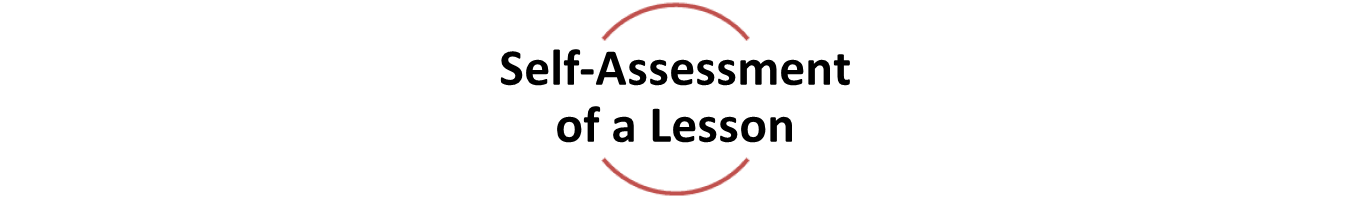 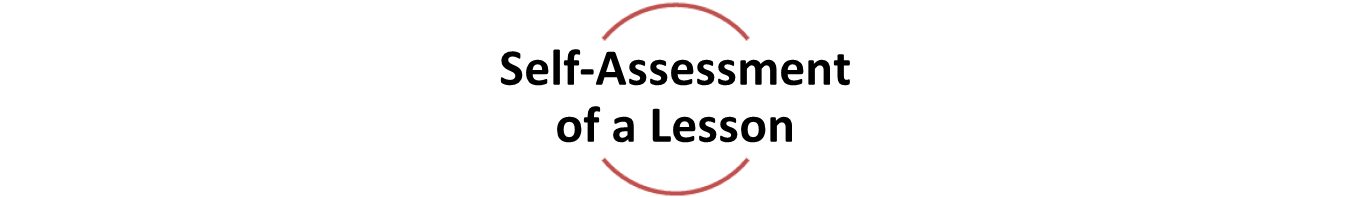 Форми, за якими можна підвищувати кваліфікацію
Види підвищення кваліфікації
Тривалість підвищення кваліфікації
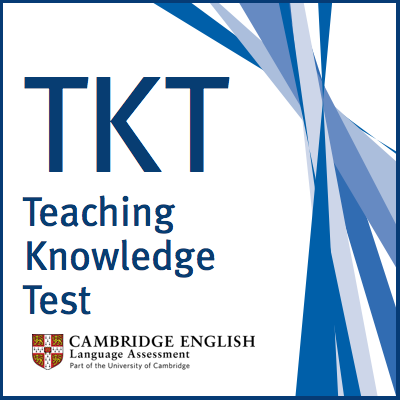 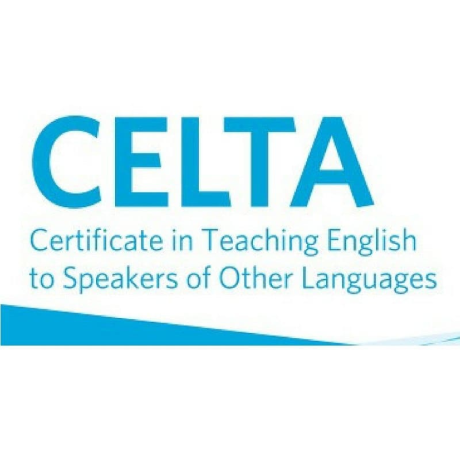 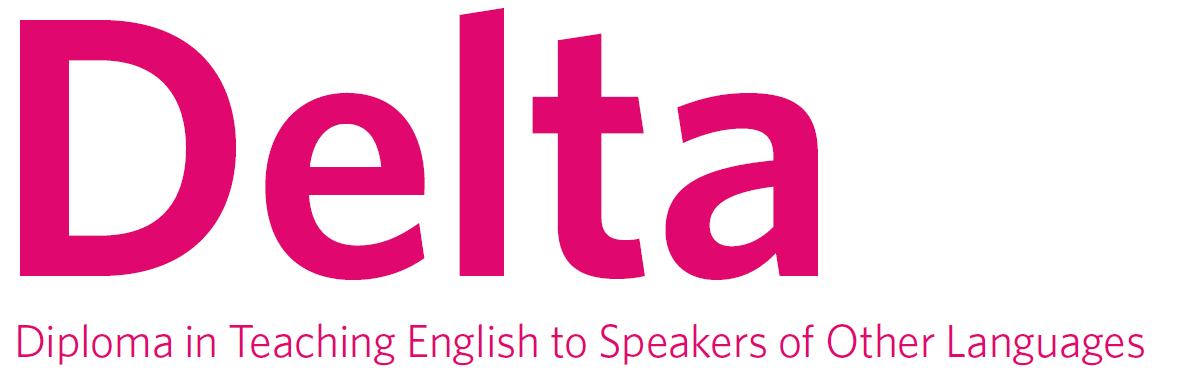